Организация предметно – развивающей среды в ДОУ
Подготовила воспитатель 
Казакова Светлана Николаевна
МУЗЫКАЛЬНЫЙ УГОЛОК
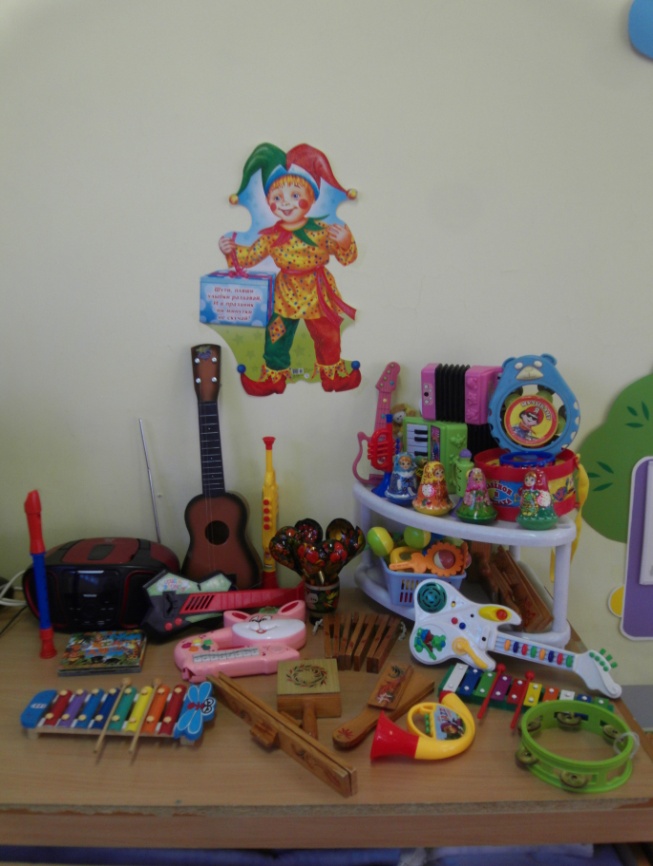 ФИЗКУЛЬТУРНО-ОЗДОРОВИТЕЛЬНЫЙ ЦЕНТР
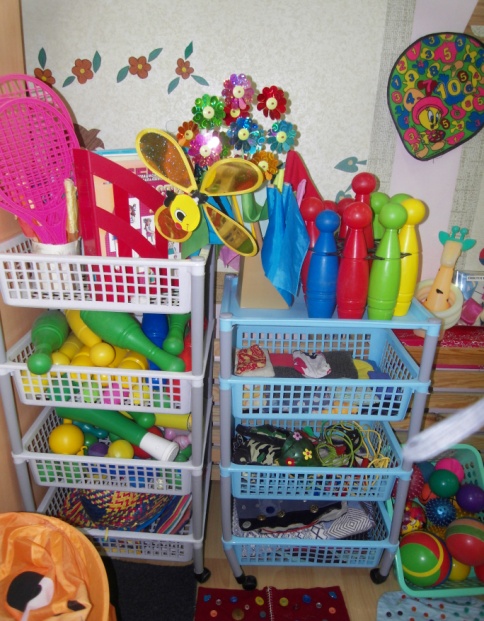 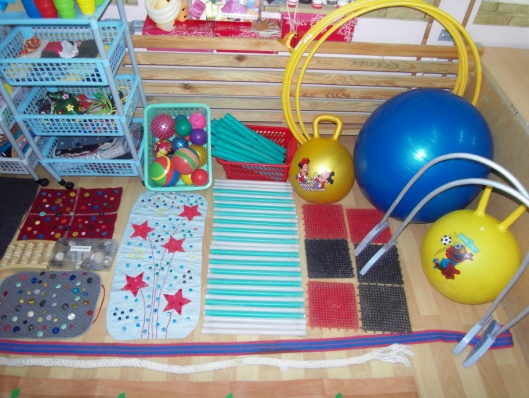 УГОЛОК ХУДОЖЕСТВЕННОГО ТВОРЧЕСТВА
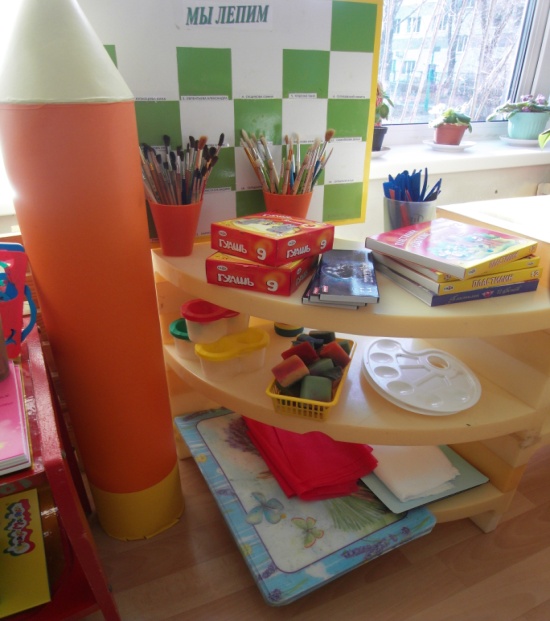 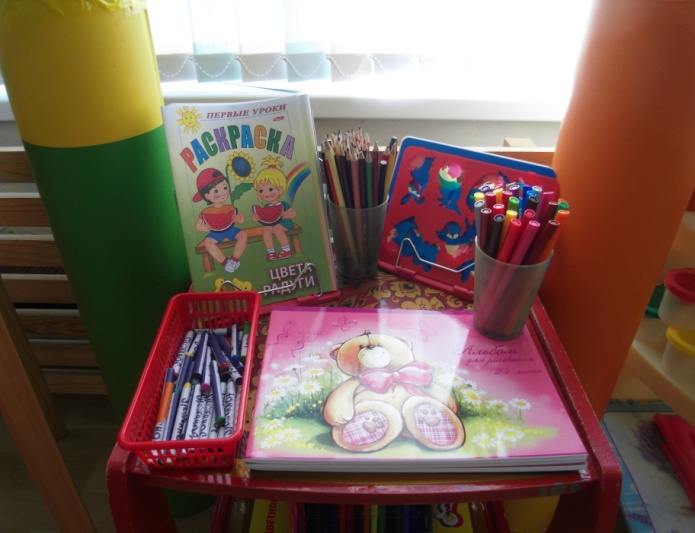 СЮЖЕТНО – РОЛЕВЫЕ ИГРЫ
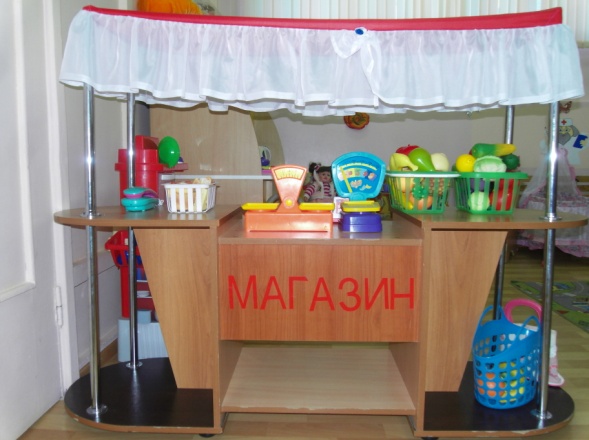 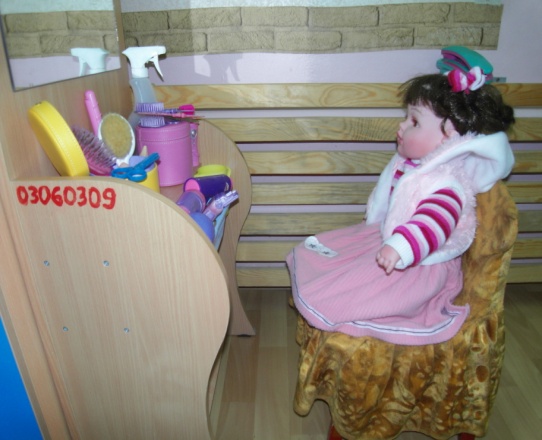 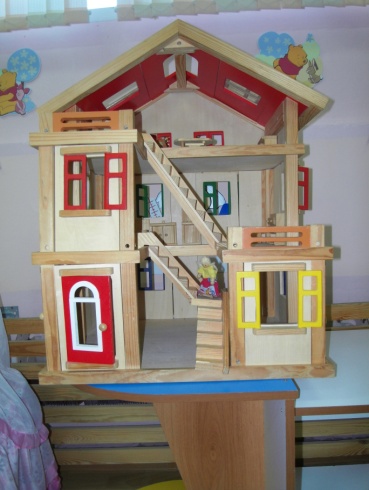 ЦЕНТР НАУКИ
ЛИТЕРАТУРНЫЙ УГОЛОК
УГОЛОК  ПАТРИОТИЧЕСКОГО ВОСПИТАНИЯ